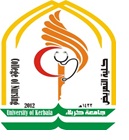 Non- Communicable Diseases (Chronic Diseases)
Dr. Selman Al-Kerety
Non- communicable diseases (chronic diseases)
Non communicable disease is a disease that is persistent or otherwise long-lasting in its effects or a disease that comes with time. The term chronic is often applied when the course of the disease lasts for more than three months.
Prevalence
More prevalence in the older group. Causes & predisposing factors are unknown. By studies show risk factors: 
Genetic factor: e.g. Diabetes & glaucoma. 
Familial & life- style: e.g. hypertension & cancer.
Premature birth: increasing risk of congenital defects both physical & mental. 
Injury at birth: e.g. cerebral palsy.
More prevalence in the older group. Causes & predisposing factors are unknown. By studies show risk factors:
Sex & Race: 
Habits: Cigarette & other forms of smoking, Alcohol abuse. 
Environment risk factors: e.g. tuberculosis & allergies. 
Occupation: E.g. Dust leads to respiratory diseases. Prolonged contact with chemicals leads to dermatitis. 
Excessive exposure to radiation: e.g. cancer. 
Nutrition:. e.g. Insufficient iodine intake results in thyroid disease which will lead to heart disease.
Most Common Chronic Diseases
Cardio- vascular disease, 
cancer, 
diabetes mellitus, 
tuberculosis, and 
Allergic diseases.
The objectives of care are:
To maintain the ability to function in both pt. & family. 
To support the pt. care regimen. 
To enhance community & family efforts. 
To maximize the comfort & safety of the pt. 
To reduce the stress of family & pt. 
To observe & report new pattern
Disease Control
Control programs
are aimed at reducing incidence and prevalence of communicable and non-communicable diseases through application of preventive procedure for purpose of disease transmission control .
Control of communicable disease
Primary prevention
Secondary prevention
Tertiary prevention
Primary prevention
Immunization 
Contact notification 
Post exposure prophylaxis ( refer client for post exposure prophylaxis service as needed and monitor for adverse effects )
Other primary prevention measures (e.g. adequate nutrition , rest , educate about standard precaution, adequate sanitation , etc.)
Pandemic and bioterrorism preparedness.
	Secondary prevention
Screening 
Case finding 
Surveillance 
Diagnosis and reporting 
Treatment
Tertiary prevention
Monitoring compliance 
Monitoring treatment effects 
Dealing with consequences 
Preventing reinfection 
Preventing the spread of disease
Control of Non-communicable disease
Primary prevention
Secondary prevention
Tertiary prevention
Primary prevention
A.	Health promotion (Promote client care): 
       1.	Provide prenatal care 
       2.	Maintain appropriate body weight 
       3.	Engage in graduated program of exercise 
       4.	Develop coping skills through  teaching coping skills .
        5.	Immunize against communicable that contribute to chronic health problems
Primary prevention
B. Risk factor modification through screen for risk factors and educate Public regarding risk factors:
1.Quit smoking and prevent initiation of smoking 2.Decrease dietary  intake of saturated fats, cholesterol, sodium , and alcohol.
3.Identify and treat existing health problems 4.Eliminate environmental pollutions contributing to chronic conditions through educate public about pollutions.
Primary prevention
5.Decrease exposure to sources of radiation 
6.Eliminate occupational exposure to hazardous substances . 
7.Prevent occupational and sports injuries .
8.Prevent caretaker injuries .
9.Eliminate or modify effects of emotional stress.
	Secondary prevention
A.	Screening 
B.	Early diagnosis 
C.	Prompt treatment
Tertiary prevention
A. Prevent further loss of function in affected systems. 
B. Prevent loss of function in unaffected systems. 
C. Restore function 
D. Monitor health status and identify changes in client situation that effect health.
E. Promote adjustment .
THANK YOU